Child Development andEducation Department

General Information Session
Wednesday 
					March 10, 2021
   5:00 pm – 6:30 p.m.
Agenda
Welcome and Introductions
Organizational Structure
Our Mission and Goals
Mt. SAC Child Development Center
Certificates, Permits, Degrees, and Transfer
Mt. SAC Counseling
Mt. SAC Teacher Preparation Institute
Career Opportunities
Questions
Also Presenting Today
Full-Time Faculty
Patricia Maestro - Counseling
Tony Henry
Cecelia Thay
Doug Hughey
Estela Mejia Gonzalez
Lucie Melendez
Dr. Shireetha Gethers
Organizational Structure of Academic Departments
http://mtsac.edu/business/
Our Mission
The mission of the Child Development and Education Department is to educate students in Early Care and Education and to support them in achieving their personal and professional goals. 
	Educate and Support -
Our Goals
Research and maintain paths and structures for program-to-program transfer.
Increase student completion rates in our program's certificates and degrees.
Increase student awareness of the CD permit requirements and the application process.
Maintain a classroom and teaching environment that supports exemplary programs and services. 
Increase awareness of the Child Development and Education program to potential students and surrounding communities.
Continue the integral relationship between the Child Development Department and the Child Development Center & Laboratory School.
Mt SAC Child Development Center
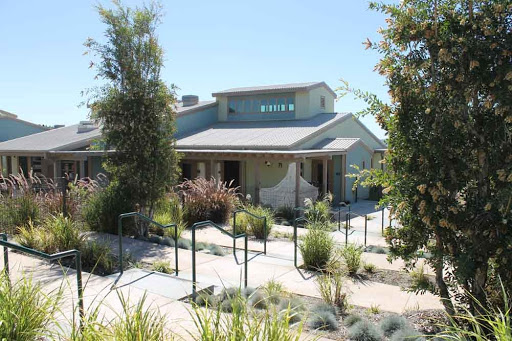 What is missing?
Certificates, Permits, and Degrees
Mt. SAC Child Development Certificates
California Child Development Permits
Degrees in Child Development and Education
Child Development Certificates
Child Development - Level I
Certificate M0663			12 units
Child Development - Level II
Certificate N0656		19 units
Child Development - Level III
Certificate N0655		28 units
Child Development Certificates
Children’s Program Certificate:Teaching Certificate T0405 				39 Units
Infant/Toddler Development                              Certificate T1318 				30 Units
Early Intervention and Inclusion    Certificate T0458 				37 Units
Child Development Certificates
School Age Child – Specialization   Certificate T1314 					31-33 Units

Child Development – Administration
Certificate T0654					43 units
Permits
A Child Development Permit confirms that you have fulfilled specific educational and experience requirements. 
 It authorizes you to teach or supervise in a child development program.  Child Development Permits are issued by the State of California Commission on Teacher Credentialing, not by the college.
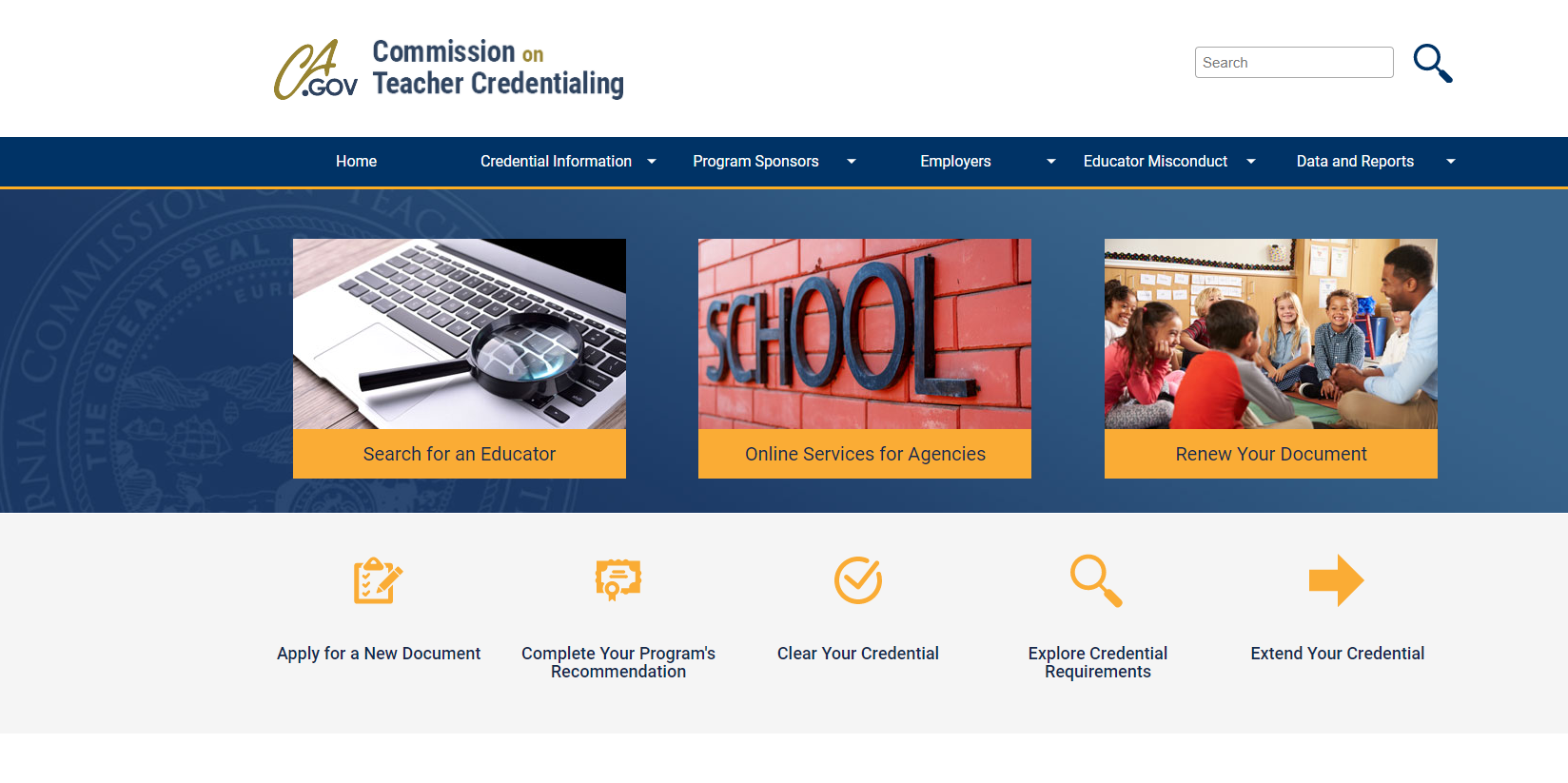 ctc.ca.gov
Degrees
Child Development Associate in Science Degree	
Child Development Associate in Science Degree – Transfer Degree
Educational Paraprofessional Associate in Science Degree
Academic Counselor Liaison
Patricia Maestro
Counseling ProfessorGPS Mapping Coordinator
pmaestro@mtsac.edu
909-274-6231
The Teacher Preparation Institute
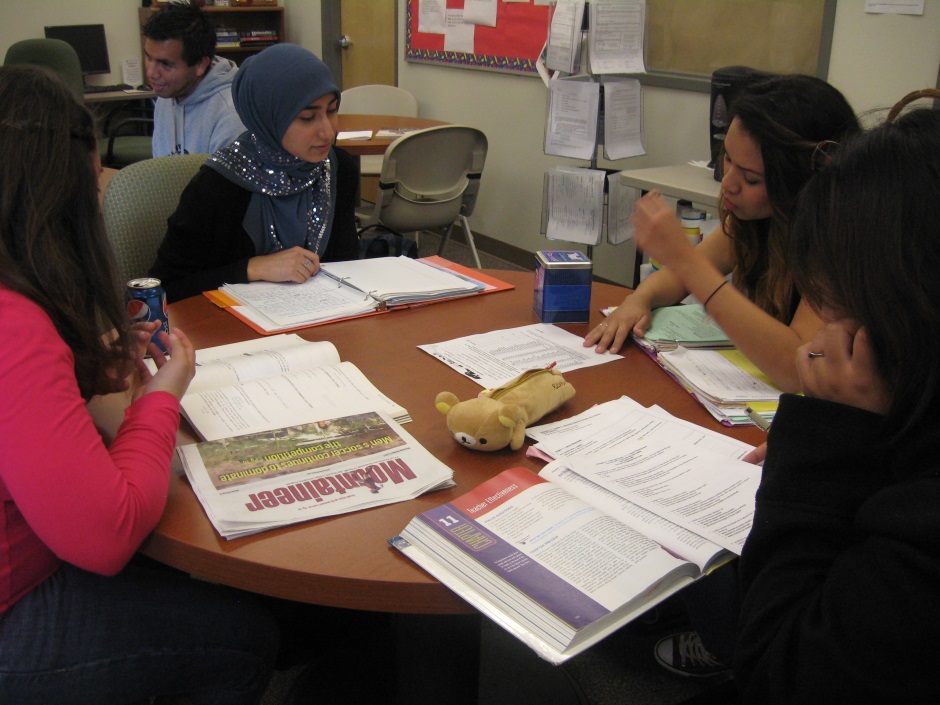 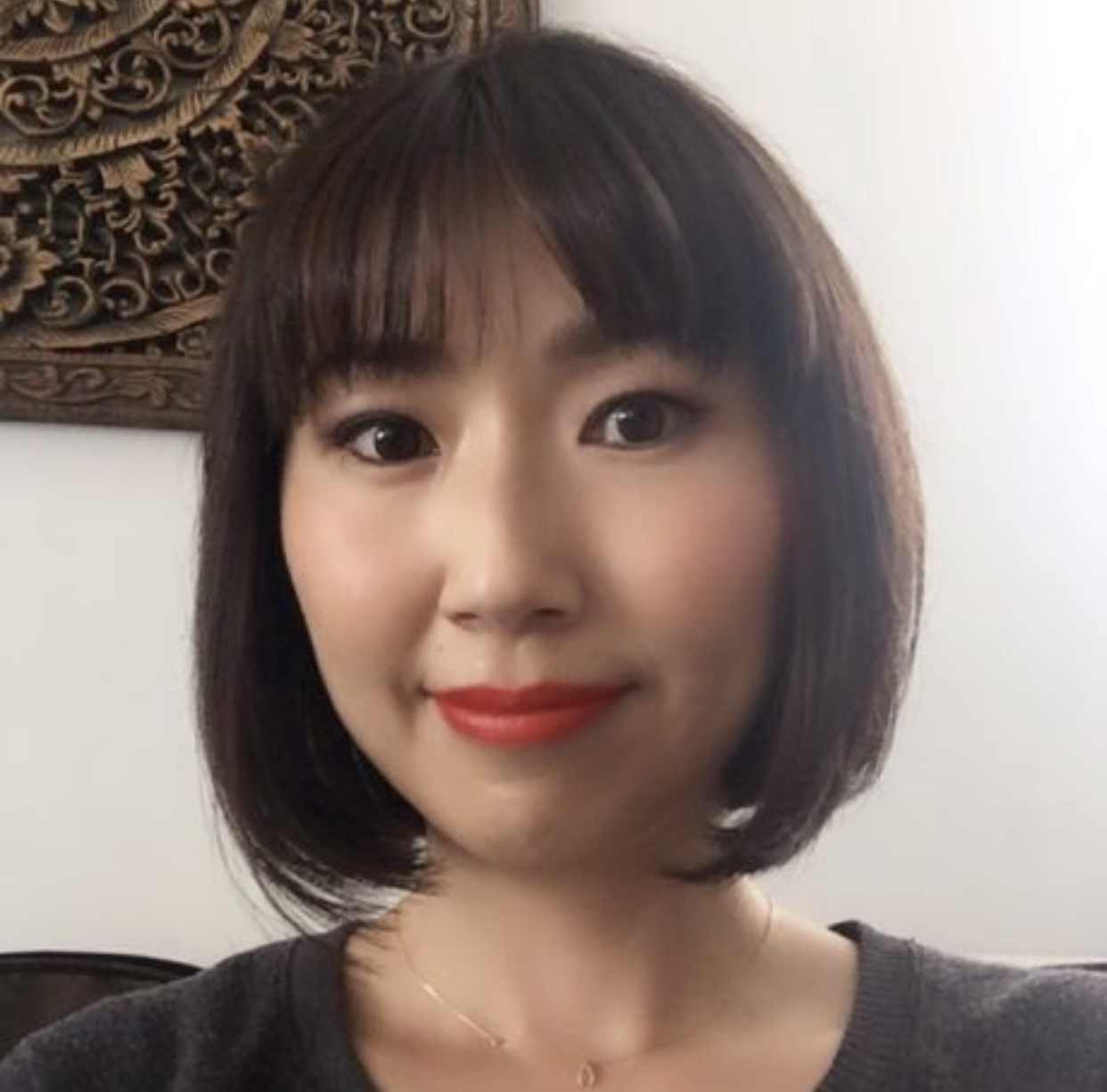 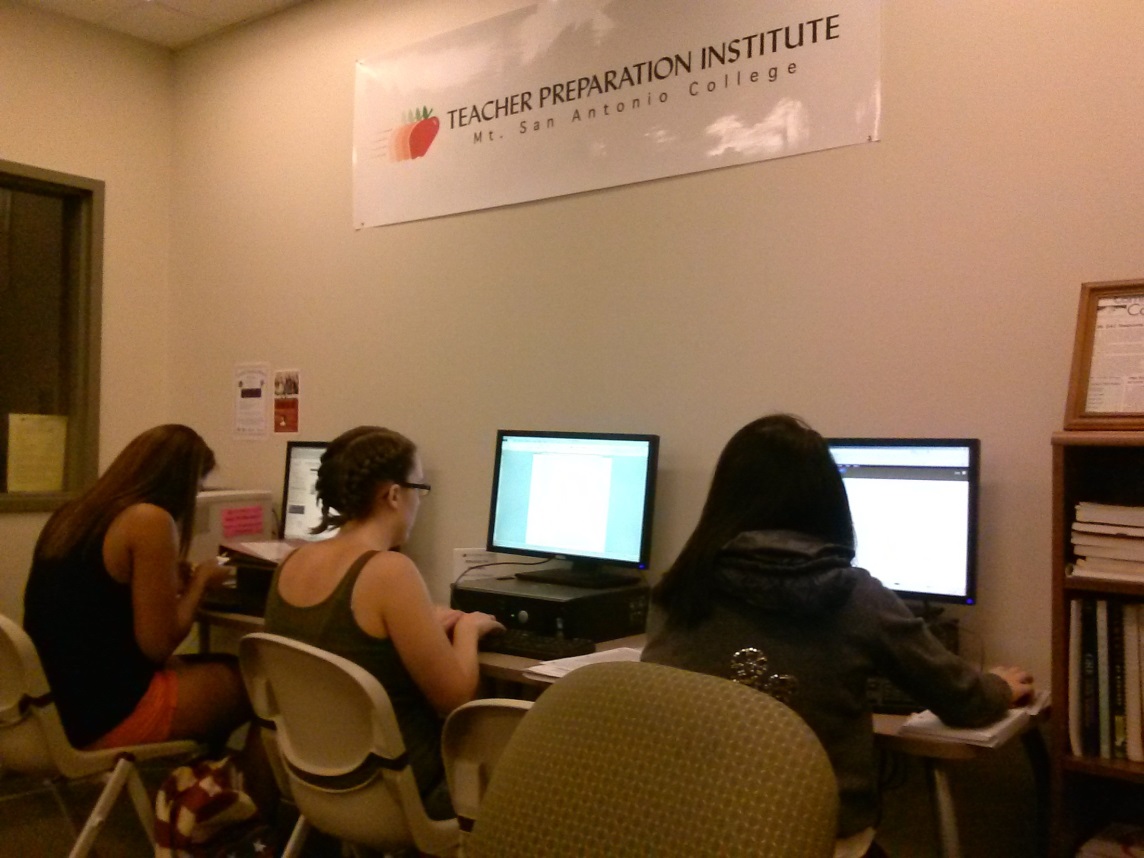 Keiko Tsurumi
Coordinator, Teacher Preparation Institute
mtsac.edu/TPI
TPI Member Perks– 

Support for future Educators and Instructional Aides

CBEST/CSET reimbursement

Teacher related presentations

Designated “apple” courses and textbook loaner books

Specialized Teacher Prep Counselors

Advisement appointments with Cal Poly Pomona, Cal State Fullerton, La Verne University, UCR

Personalized assistance with CSU transfer application
Spring 2021 Spotlight:

Tutoring opportunities with LAUSD's 4th-6th grade students with
Step Up Tutoring
They are willing to reimburse livescan expenses
Currently, about 60 students are waiting to be paired with tutors
Wonderful experiential learning opportunity for future elementary school teachers 

The Teacher Appreciation Week workshop series (May)

Financial Smarts for Students Financial Literacy Workshop
A workshop for the future teachers on how to educate K-12 students on the many aspects of fiscal responsibility, including prudent saving, earning, spending, and investing and credit practices.
Teaching Credential 101 with Jeanne M. Reynaga Teacher Preparation and Recruitment Advisor (Cal Poly Pomona)
A counselor from CPP's credential program will explain their teacher credential program process

California Teacher Pension 101 (in the works)
Introducing CalSTRS, California public school teachers pension system - what retirement benefits California public school teachers can receive
A few career opportunities with a degree in Child Development
Questions?
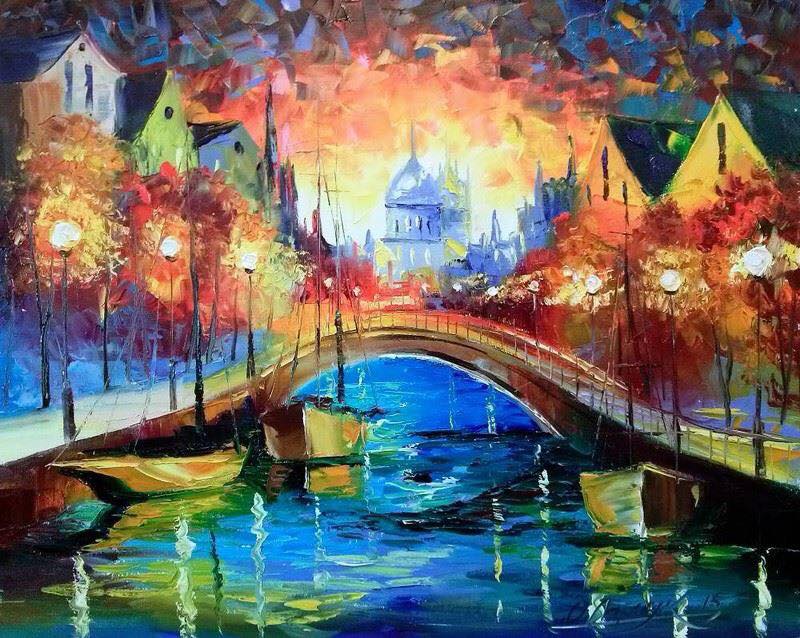